INSTITUTO NACIONAL DE COMERCIALIZACIÓN AGRÍCOLA
INDECA
Ley de Acceso a la Información Pública
Decreto 57 -2008
Actualiza: Dirección Administrativa
Reporte: Ejecución Física y Financiera de Enero – Septiembre 2024
Fecha de actualización: 14 de octubre de 2024
Elaborado por: Carlos Calderón – Encargado de Acceso a la Información Pública
Fuente: Reportes de la Unidad de Inventario de Alimentos de la Dirección de Logística y de la Unidad de Presupuesto de la Dirección Financiera.
Base legal:
	Artículo 10 – Información Pública de Oficio
	Numeral 29 – Otra información de utilidad o relevancia
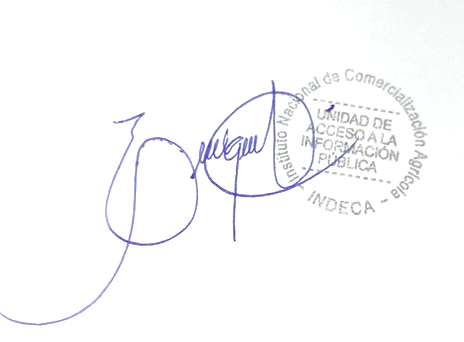 1
Existencias diarias, promedio mensual del manejo de alimentos en bodegas  del INDECA  Año 2024
2
Convenio Ministerio de Agricultura, Ganadería y Alimentación con el Programa Mundial de AlimentosExistencia de  producto alimentario al 30 de septiembre de 2024
Tm= tonelada métrica
3
Ministerio de Agricultura, Ganadería y Alimentación Dirección de Asistencia AlimentariaExistencia de  producto alimentario al 30 de septiembre de 2024
4
Ministerio de  Desarrollo SocialExistencia de producto alimentario al 30 de septiembre de 2024
5
Ministerio de Agricultura, Ganadería y AlimentaciónConvenio PMA - MAGA/VISANIngreso de alimentos enero - septiembre 2024
6
Ministerio de Agricultura, Ganadería y AlimentaciónDirección de Asistencia Alimentaria Despacho de alimentos  enero – septiembre 2024
7
Ministerio de Desarrollo SocialDespacho de alimentos enero - septiembre 2024
8
Presupuesto del INDECA 2024Ingresos por fuente de financiamientoenero – septiembre 2024
(Valores expresados en Quetzales)
Porcentaje percibido sobre lo vigente: 69.30%
9
Presupuesto del INDECA 2024Instituto Nacional de Comercialización AgrícolaEgresos por grupo de gasto  enero – septiembre 2024
Porcentaje de gasto sobre lo Vigente:    54.27%
Porcentaje de gasto sobre lo Percibido: 78.32%
10